Fig. 2 Reaction time profiles at different stimulus orientations in writer's cramp (black circles) and control ...
Brain, Volume 129, Issue 1, January 2006, Pages 47–54, https://doi.org/10.1093/brain/awh630
The content of this slide may be subject to copyright: please see the slide notes for details.
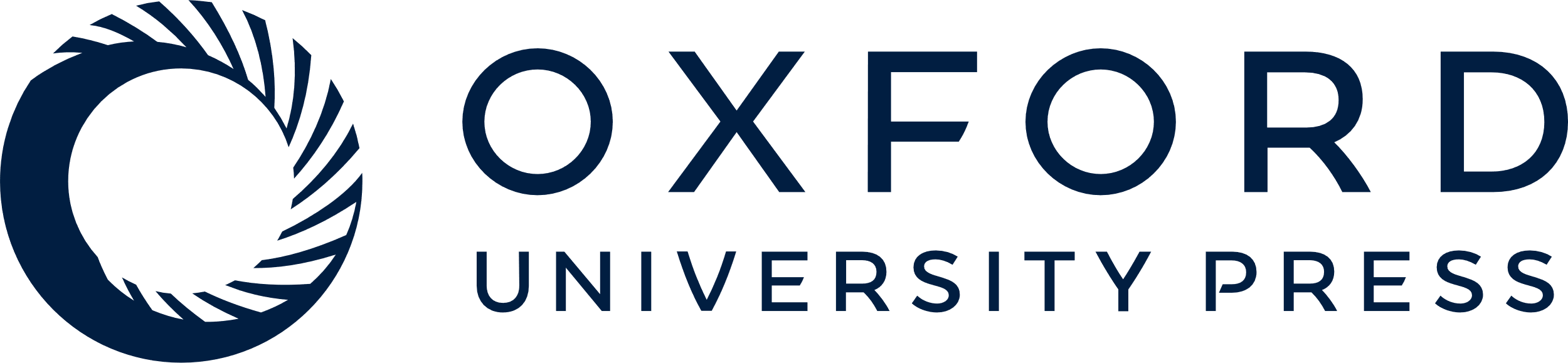 [Speaker Notes: Fig. 2 Reaction time profiles at different stimulus orientations in writer's cramp (black circles) and control subjects (white squares) for left and right hands (upper inserts) and feet (lower inserts). Error bars indicate standard errors.


Unless provided in the caption above, the following copyright applies to the content of this slide: © The Author (2005). Published by Oxford University Press on behalf of the Guarantors of Brain. All rights reserved. For Permissions, please email: journals.permissions@oxfordjournals.org]